Submitting an invoice with the Tungsten Portal
Select ‘Create invoice’ from the ‘Invoicing’ drop-down menu
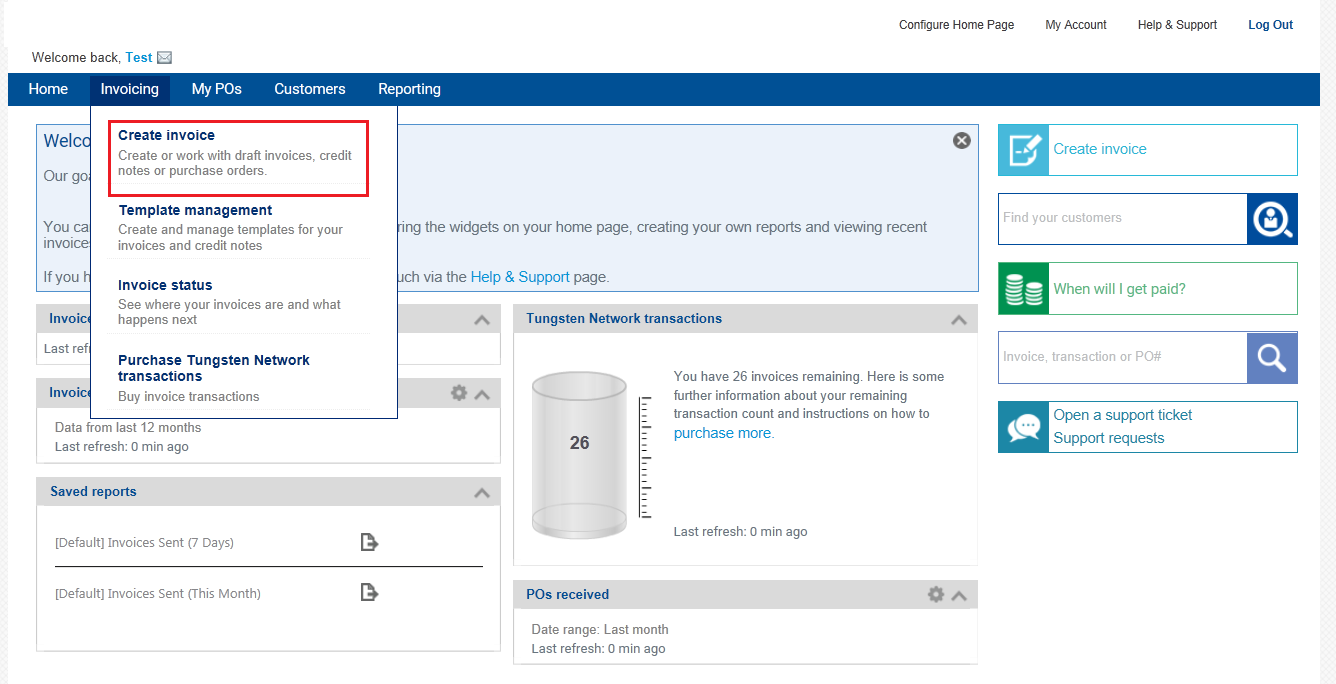 Select the Caterpillar company
Click on the ‘Customer’ icon to choose which Caterpillar company you will be invoicing
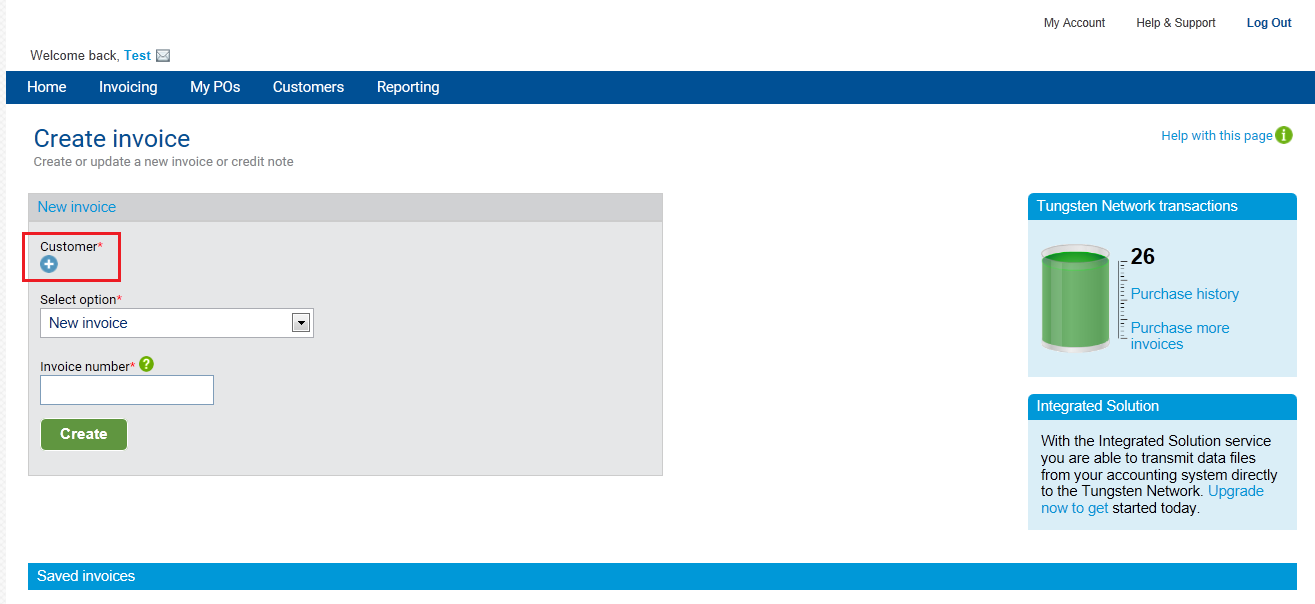 Select the Caterpillar company
Click on the ‘’Select customer’ icon to choose from the available list displayed
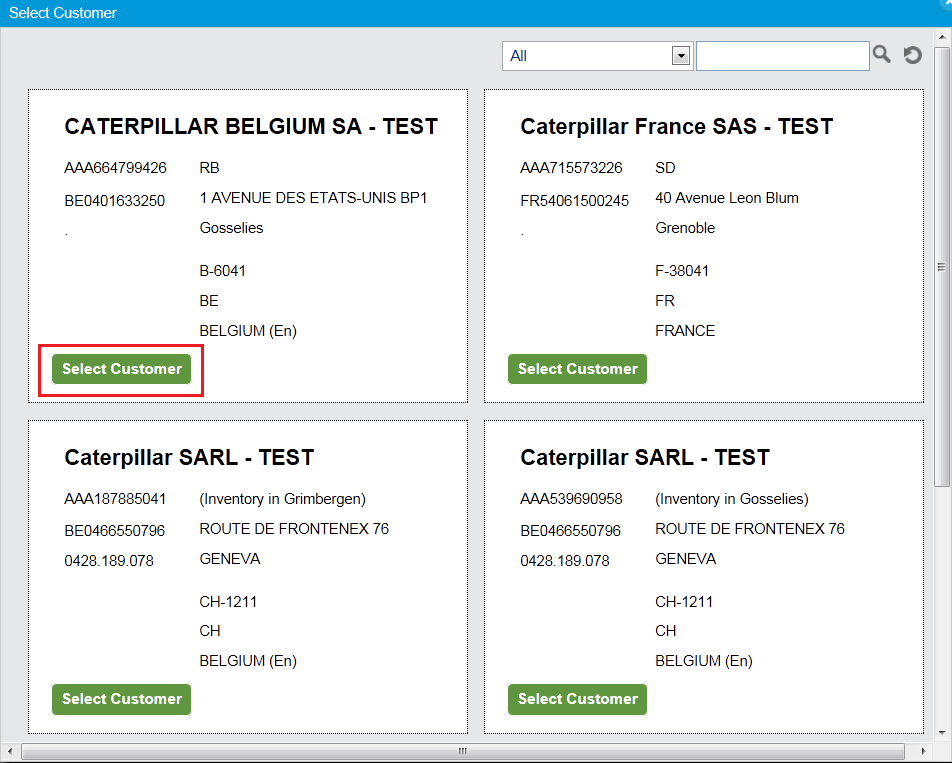 Enter your invoice number
In the ‘Invoice number’ box  input your invoice reference number. Then click on ‘Create’ to generate the invoice
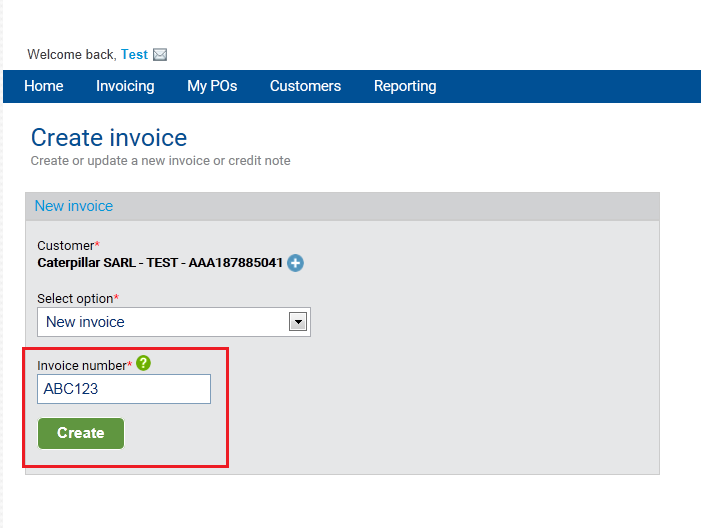 Check your company details
Ensure  your company name, address and VAT number is correct
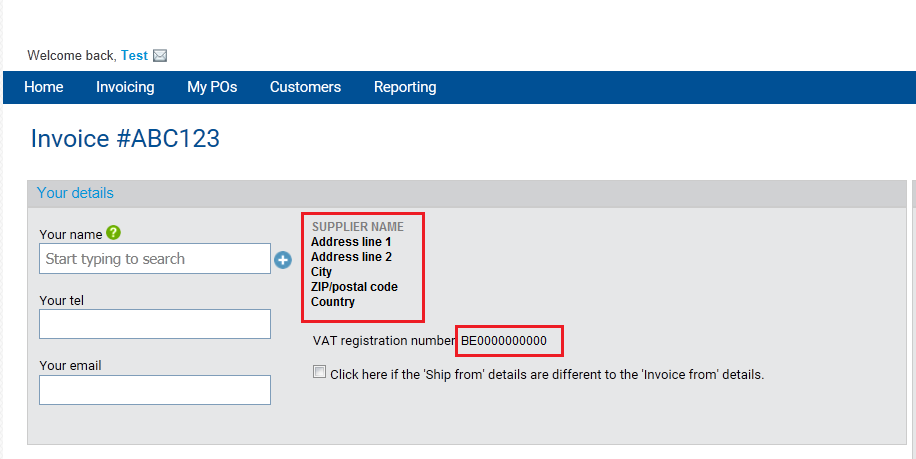 Change the ‘ship from’ address for the invoice
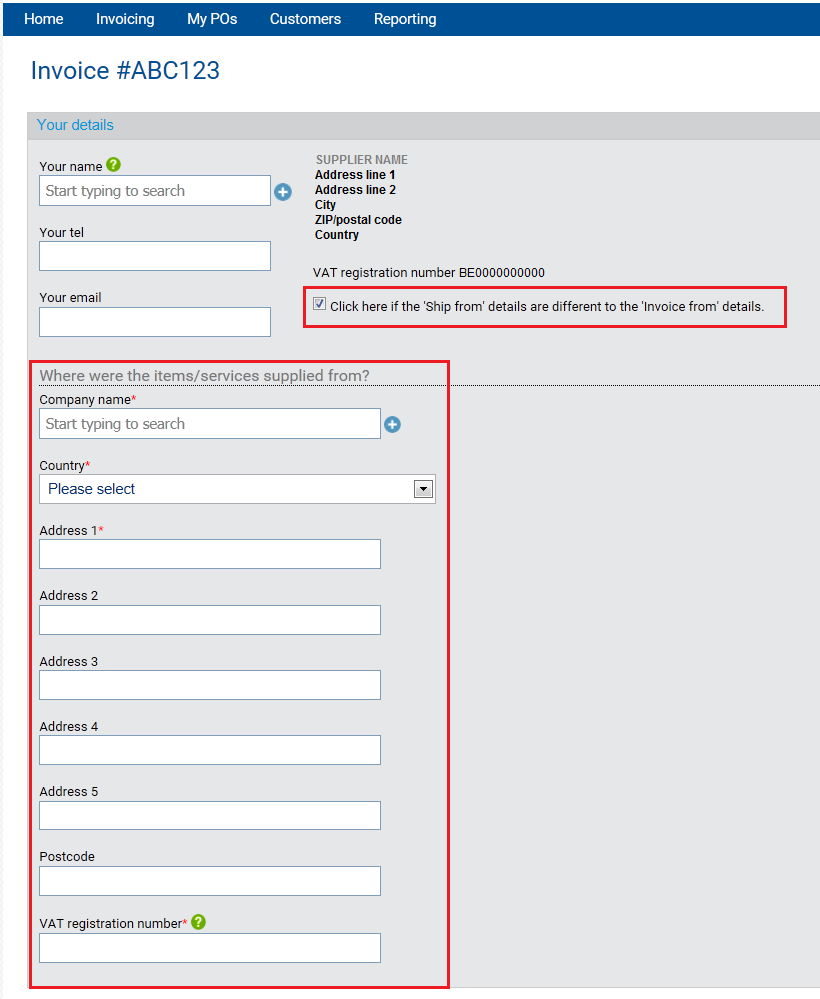 Click on the box beside ‘Click here if ship from details are different..’
A new section to enter the ‘ship from’ address is revealed.
Save ‘ship from’ addresses for future invoices
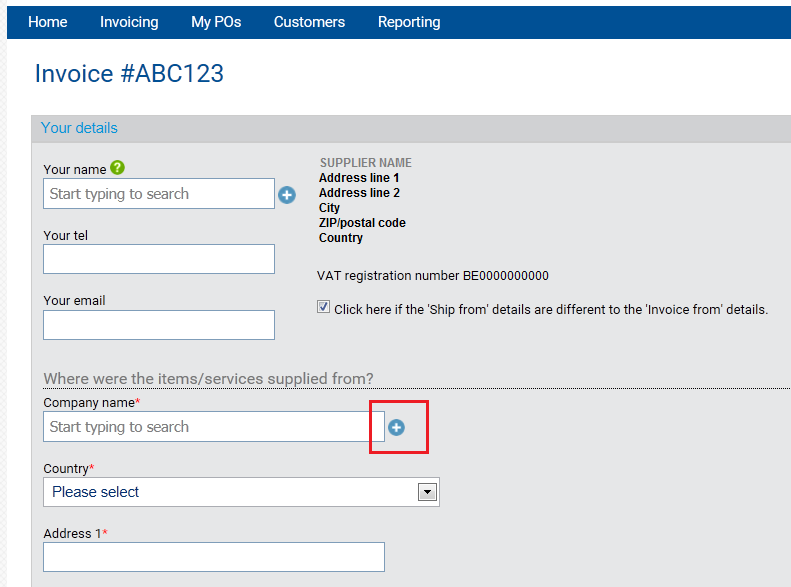 Click on the icon to the right hand side of the ‘Company name’ box
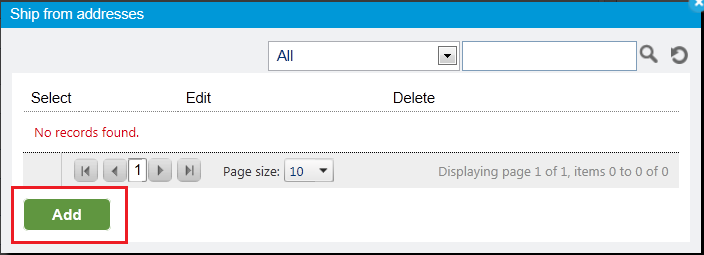 A ‘Ship from addresses’ window will appear. Click on  the Add button
Save ‘ship from’ addresses for future invoices
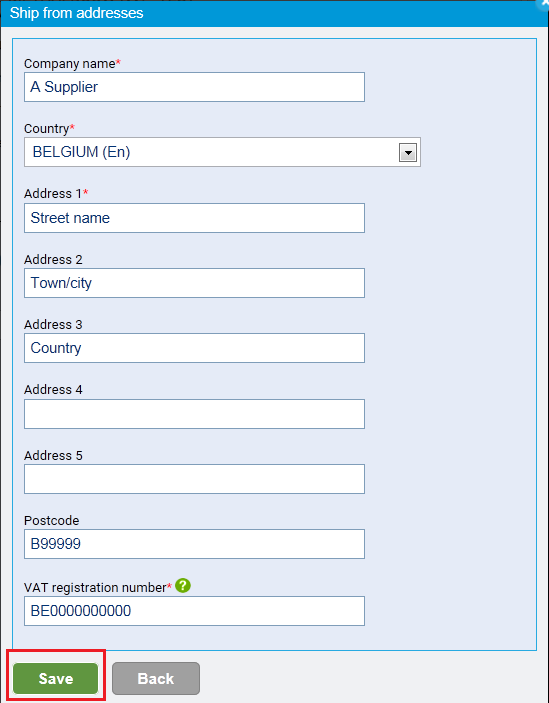 Enter the required information into each box and click on the Save button. This address is now saved for future invoices.
Click on the blue icon under ‘select’ to choose from the list of saved addresses
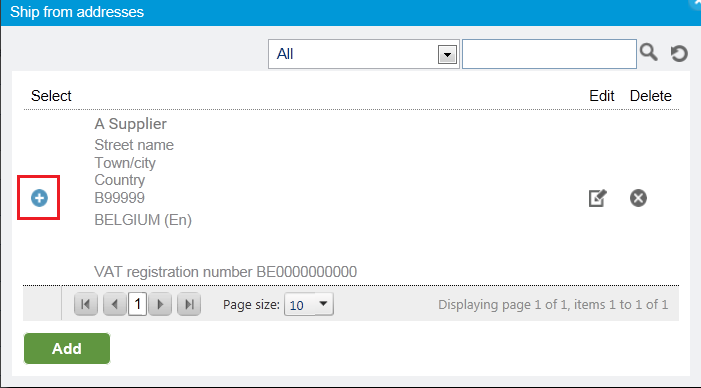 Change the ‘ship to’ address for the invoice (required)
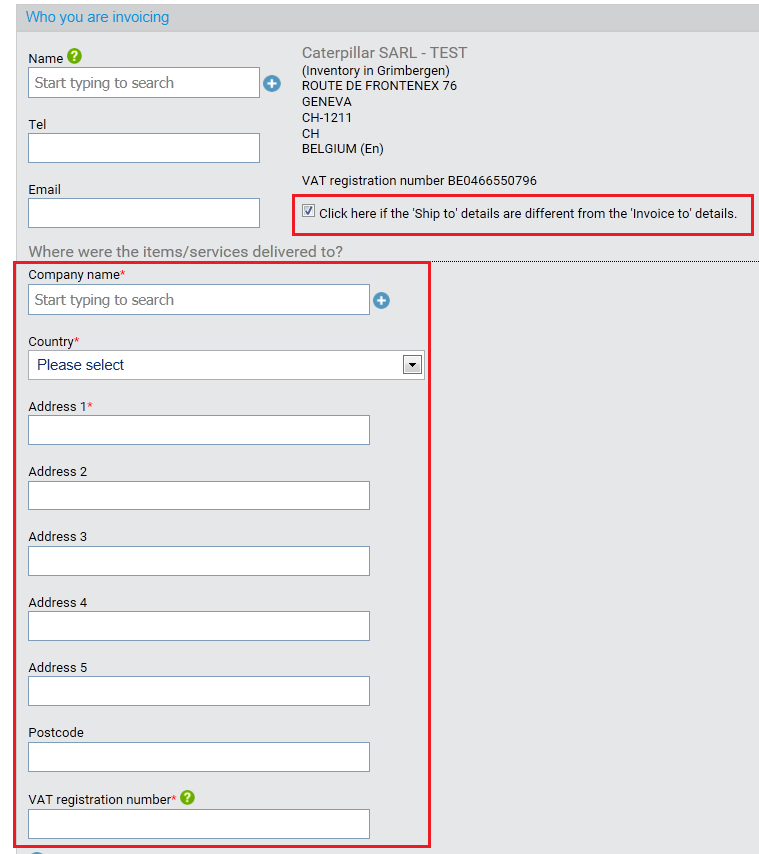 In the ‘Who you are invoicing’ section click on the box beside ‘Click here if ship to details are different..’
A new section to enter the ‘ship to’ address is revealed.
The ship to address will be incorrect if you do not provide it for each invoice
Change the ‘ship to’ address for the invoice (required)
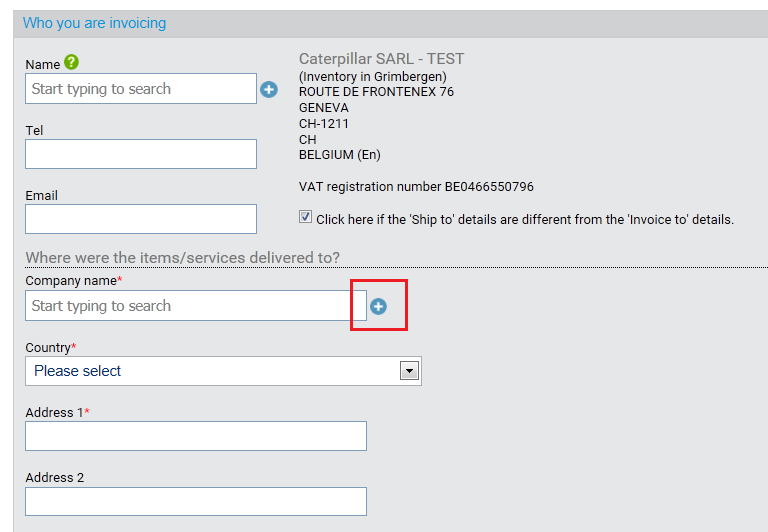 Click on the icon to the right hand side of the ‘Company name’ box
A ‘Ship from addresses’ window will appear. Click on  the Add button
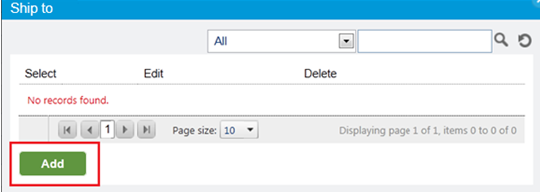 Save ‘ship to’ addresses for future invoices
Enter the required information into each box and click on the Save button. This address is now saved for future invoices.
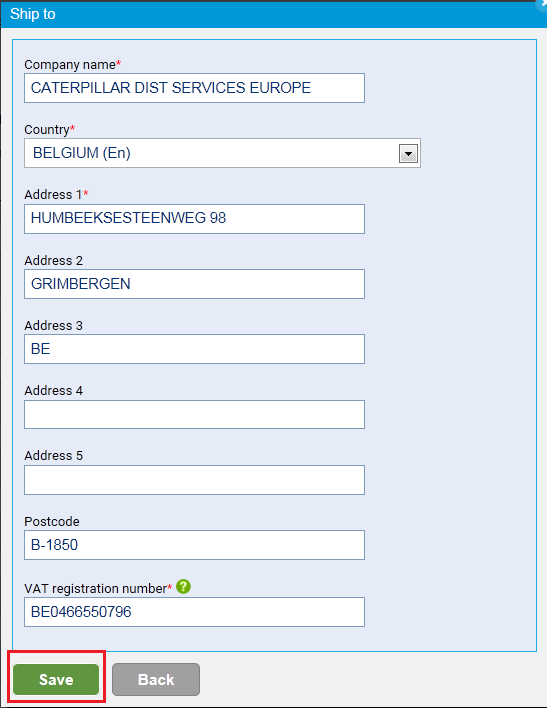 Click on the blue icon under ‘select’ to choose from the list of saved addresses
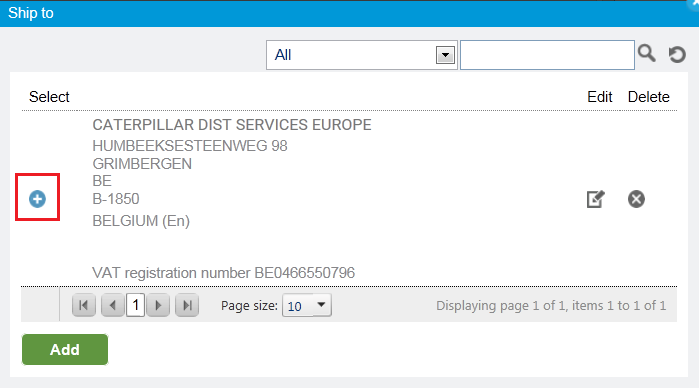 Ship to addresses
This file contains the most used ship to address for  Gosselies, Grimbergen and Grenoble.
Following the previous steps you should save the ship to addresses for future use.
Enter a delivery note for the whole invoice
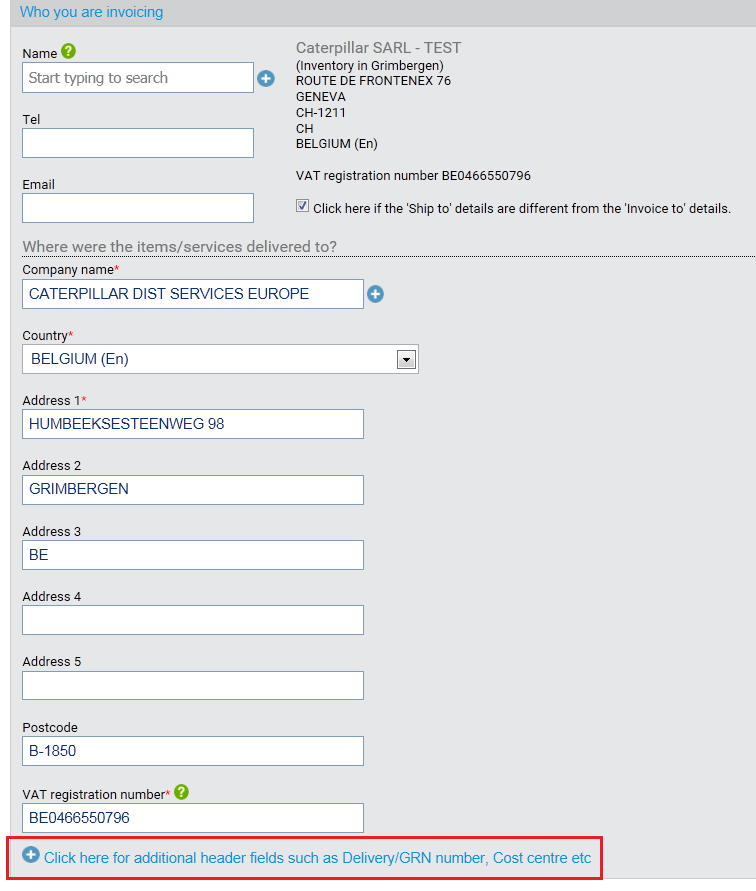 Click on the highlighted text ‘Click here for additional header fields… ‘
Enter the shipping reference (exactly the same as on the ASN) into the ‘Delivery note number’  box
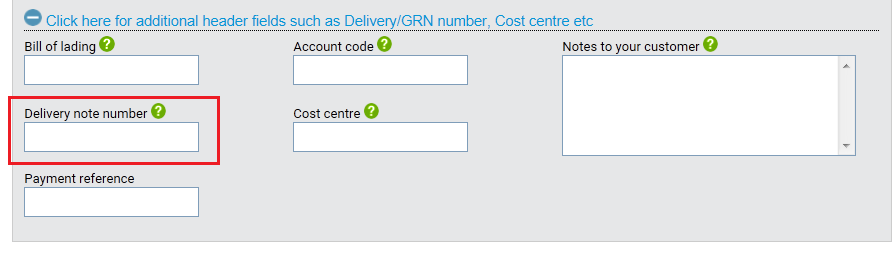 Choose your invoice currency
From the ‘Currency’ drop down box select the currency of the invoice.
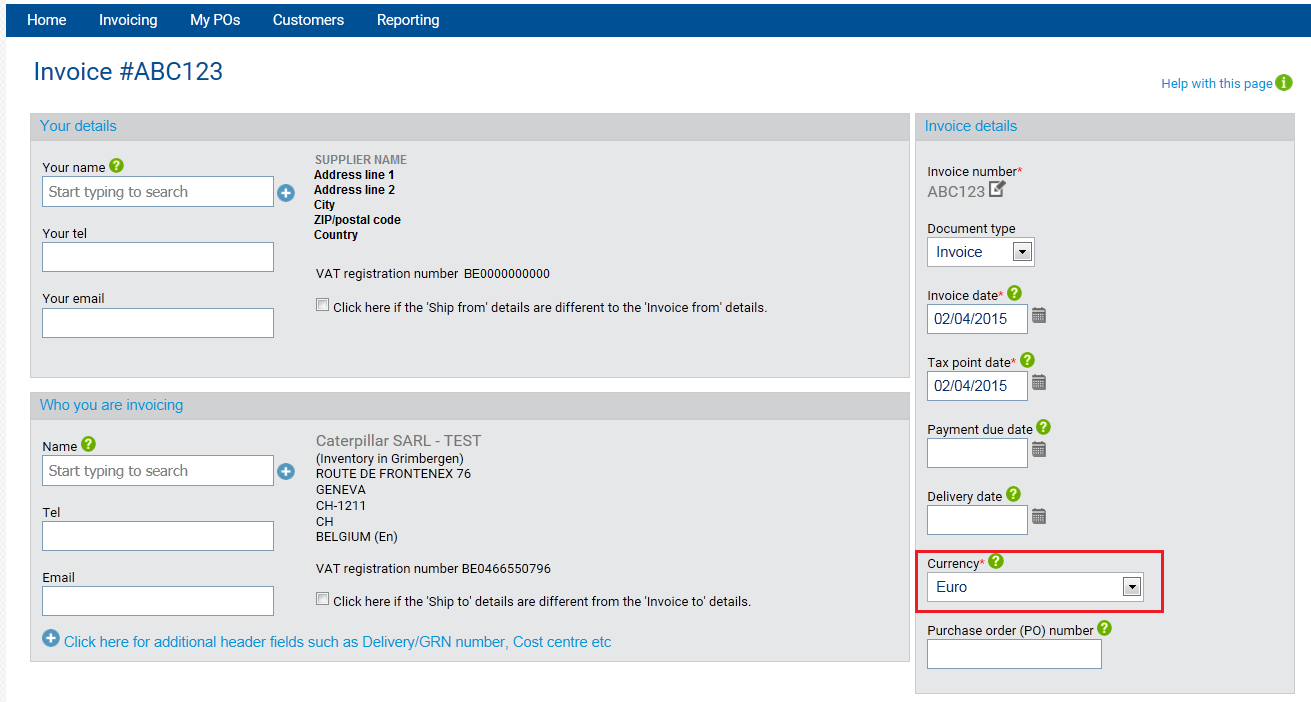 Provide a payment due date and a delivery date
Depending on your country you may be required to enter ‘Payment due date’ and ‘Delivery date’
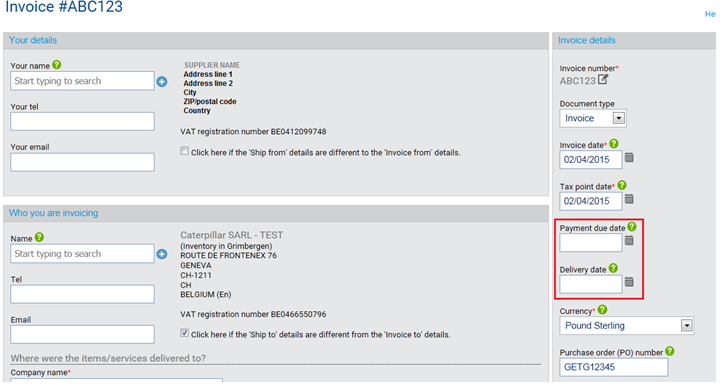 Enter line items – create the first line
Create the first line of the invoice by clicking on the ‘Add’ button.
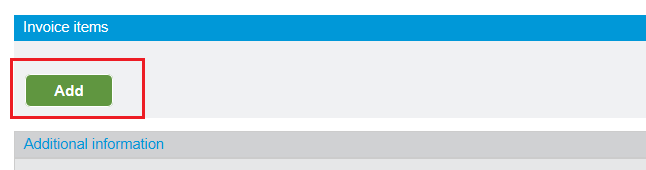 Enter line items – Choose the type of line
The default selection of the ‘Line item type’ is ‘Goods’ . Currently the first line of every invoice must be a goods line
The other option is ‘Special charge’, more on this process further ahead in this presentation
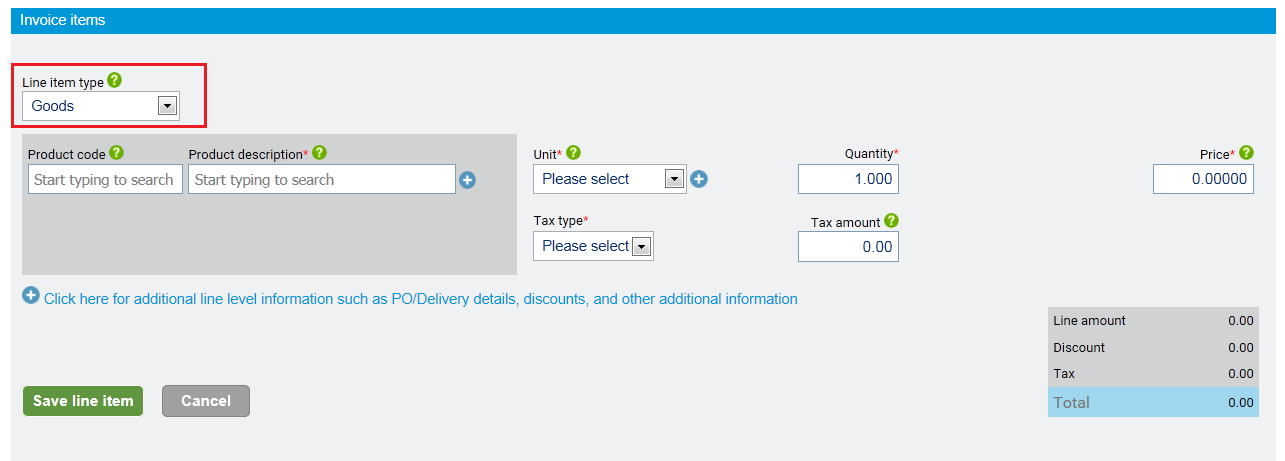 Enter line items – Caterpillar part number and description
Enter the description into the ‘Product description’ box
Enter the Caterpillar part number into the ‘Product code’ box. (some orders do not contain part numbers, for these types of PO miss this box)
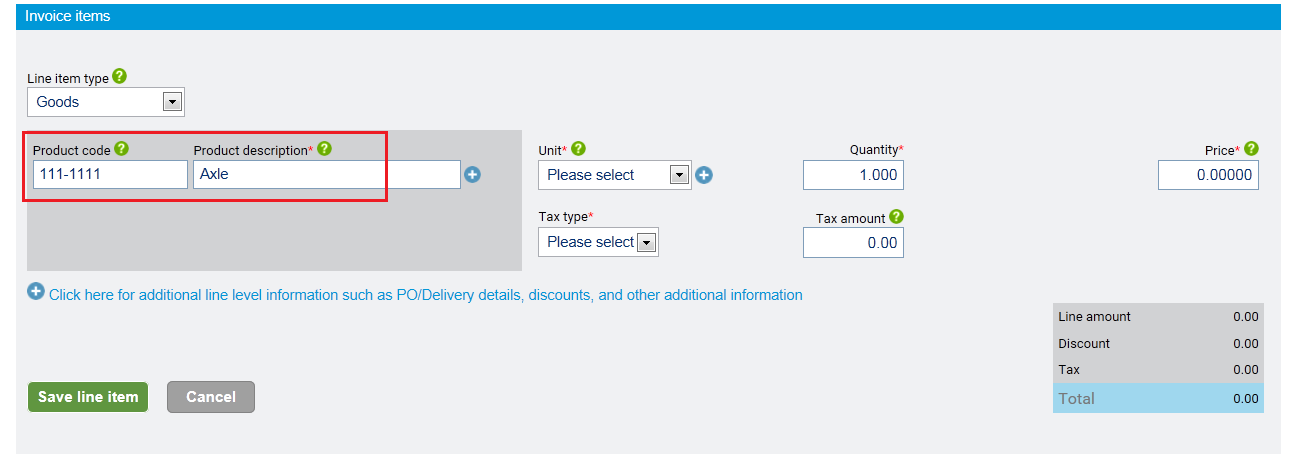 Enter line items – Unit of measurement
Select the drop down box under ‘Unit’ and choose the correct unit of measurement
The correct UOM can be found on your order received. Descriptions can vary depending on language used. Please refer to the ‘Tungsten-Caterpillar UOM’ list provided if unsure what to select
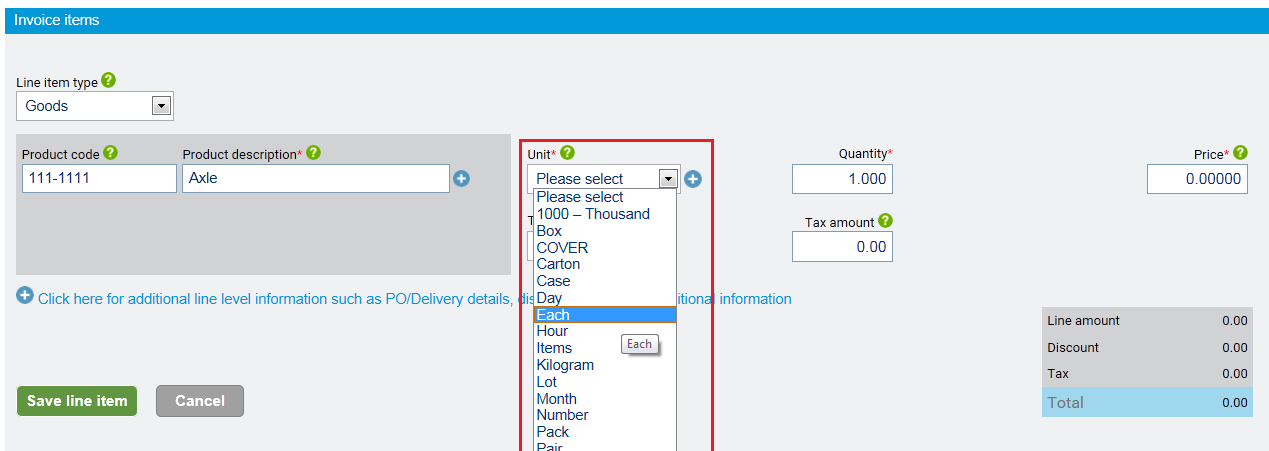 Enter line items – Unit of measurement
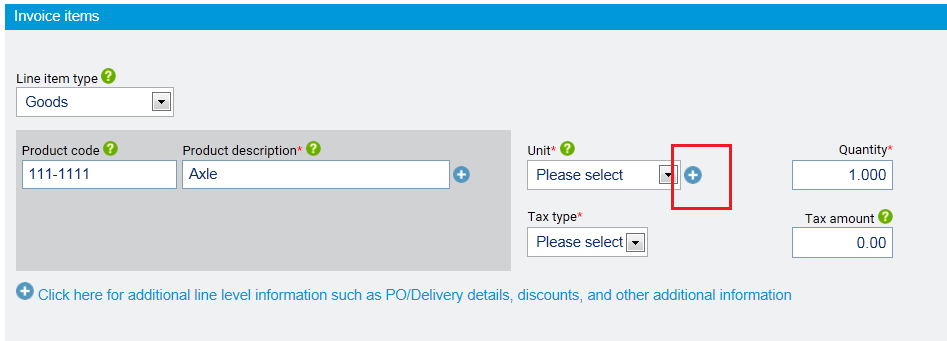 If the unit of measurement does not appear in the drop down box click on the blue icon to the right
Select the unit of measurement from the list. Click on the arrow to add. Save the new list.
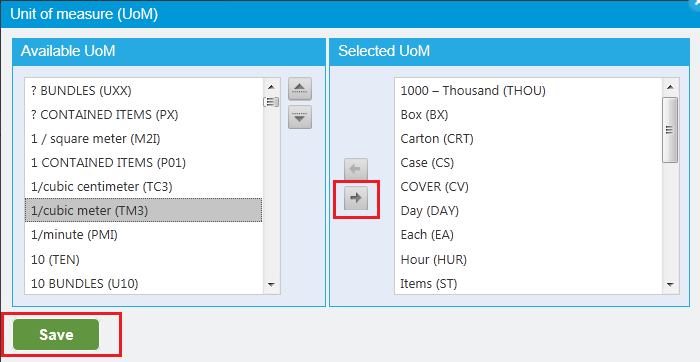 Enter line items – Quantity and Unit Price
Add the number of items in the ‘Quantity’ box
Enter the unit price in the ‘Price’ box
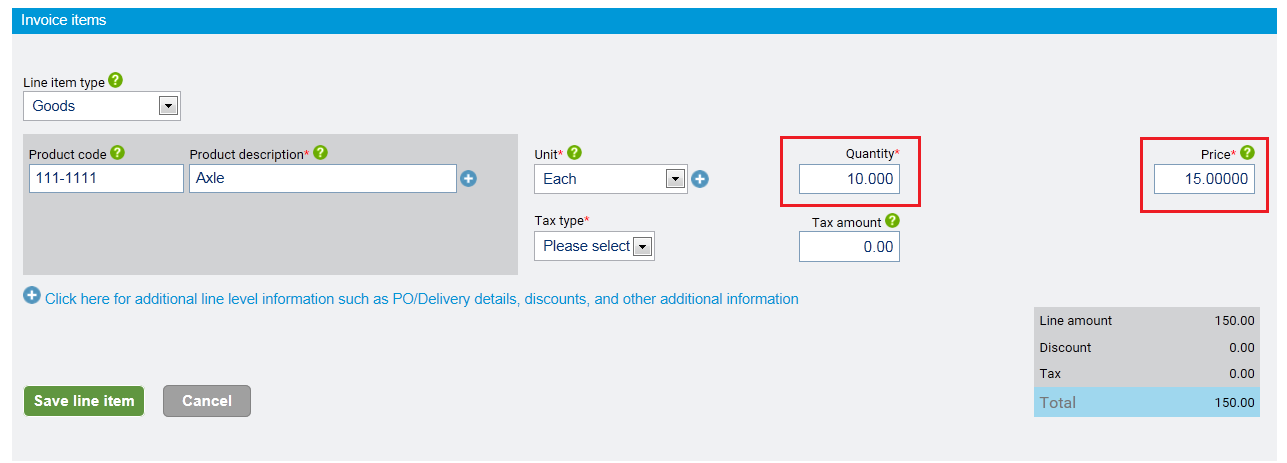 Enter line items – VAT rate
Choose from the ‘Tax type’ drop down box the correct VAT rate. These rates relate to your company’s country.
Charging foreign VAT when seller country is in a different country to place of supply and sale is currently not possible for Tungsten ‘Web form’ users. ‘Integrated’ service users may send these types of invoice.
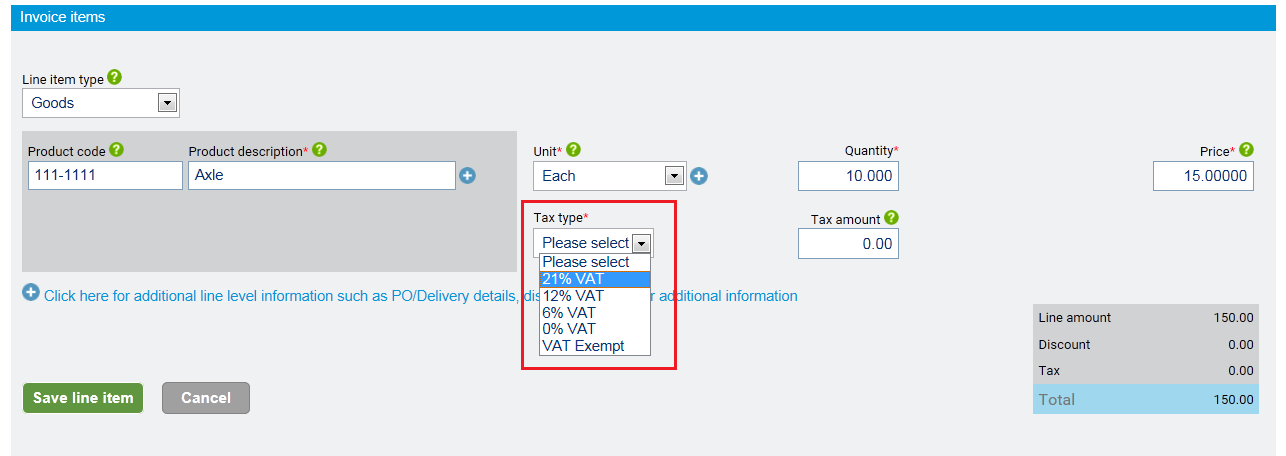 Enter line items – VAT rate of zero
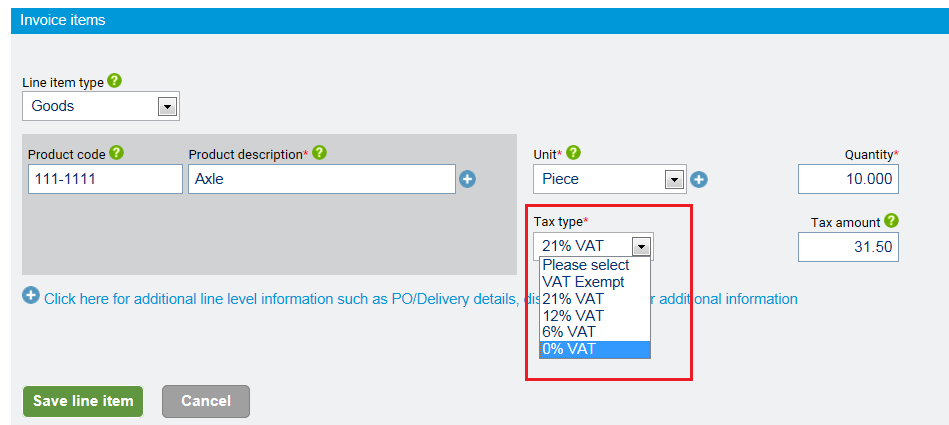 First choose 0% from the ‘Tax type’ drop down box
Click on ‘Add new’  to add specify the reason no VAT will be charged on an invoice between EU states
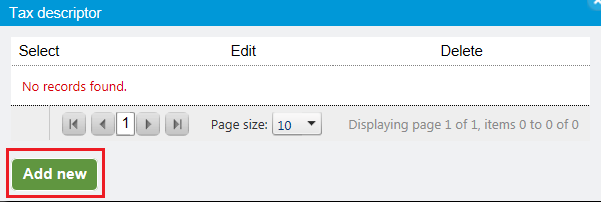 Enter line items – VAT rate of zero
In the textbox confirm the reason for not charging VAT and click on ‘Add new’

(’intra-community shipment’ or ‘Article 1…’ etc)
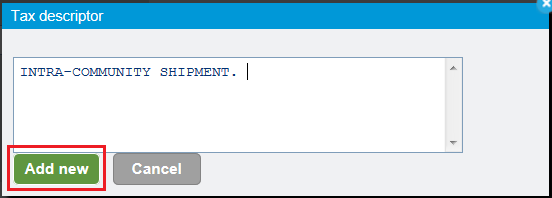 Click on the blue icon to select the saved reason. (will be saved to use on next invoices)
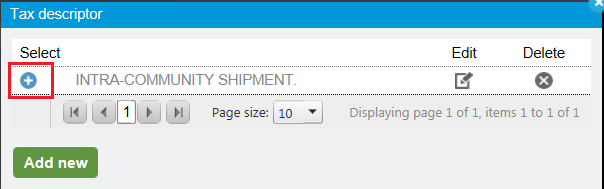 Enter line items – PO number and PO item number
Click on the highlighted text ‘Click here for additional line level information….’
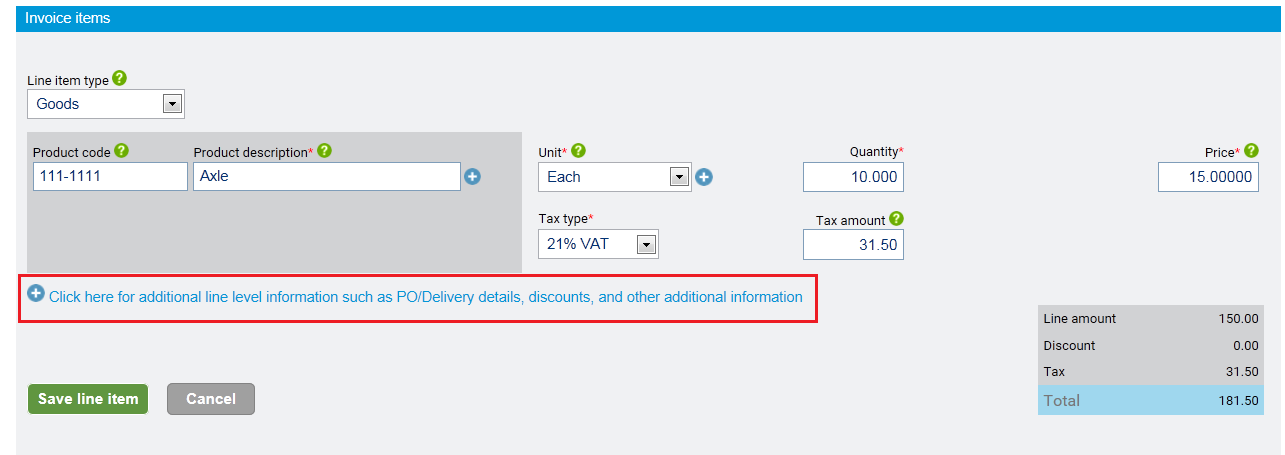 Enter line items – PO number and PO item number
Enter the Caterpillar order number in the ‘PO number’ box. 

The PO number will always  have a 3 or 4 letter prefix (capital letters please) and 5 numbers, 
eg BAB 12345 or GETG12345 or FAFE12345
The Caterpillar order number sequence or item number must be entered into the ‘PO line number’ box
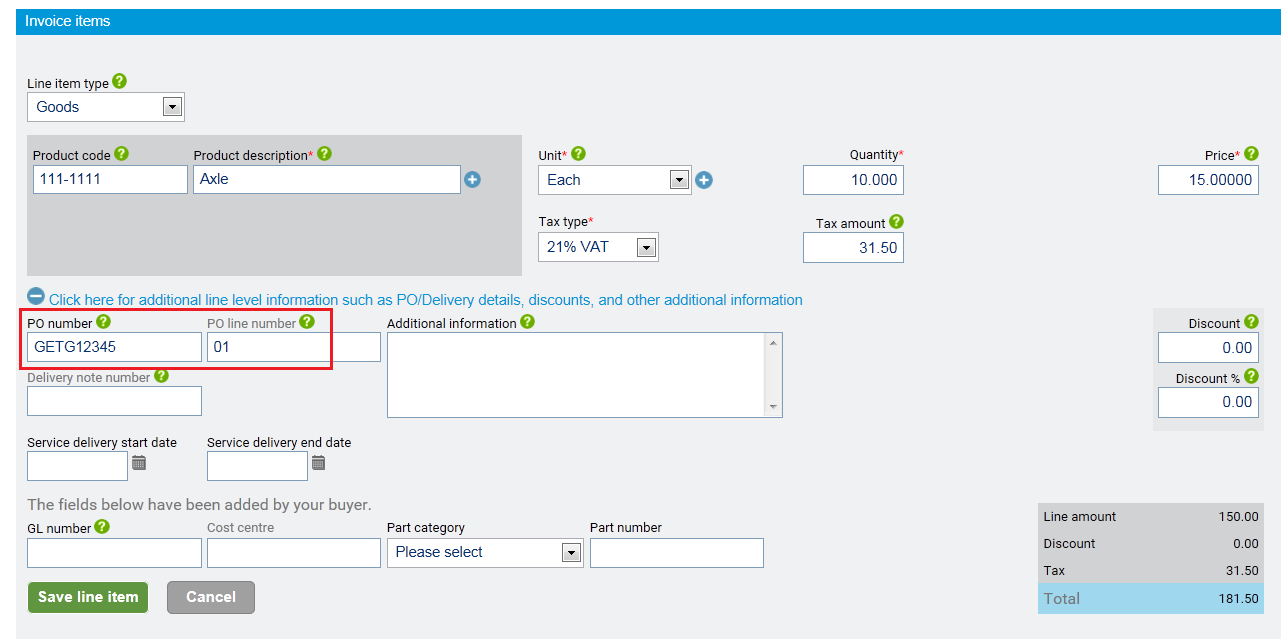 Enter line items – Delivery note number
If your invoice contains more than one delivery reference, then please  enter one for each line into the ‘Delivery note number’ box.
(this should always match your ASN delivery note number to ensure automatic invoice clearing)
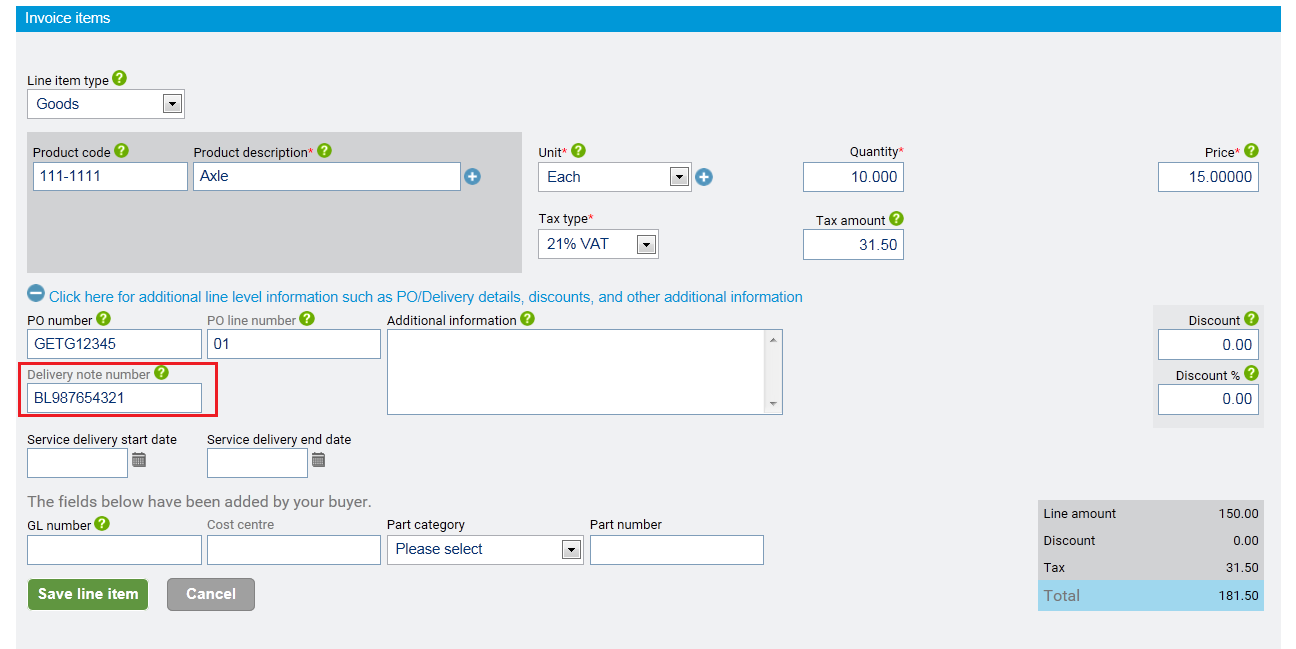 Enter line items – save the line
Click on the ‘Save line item’ icon once all details have been entered
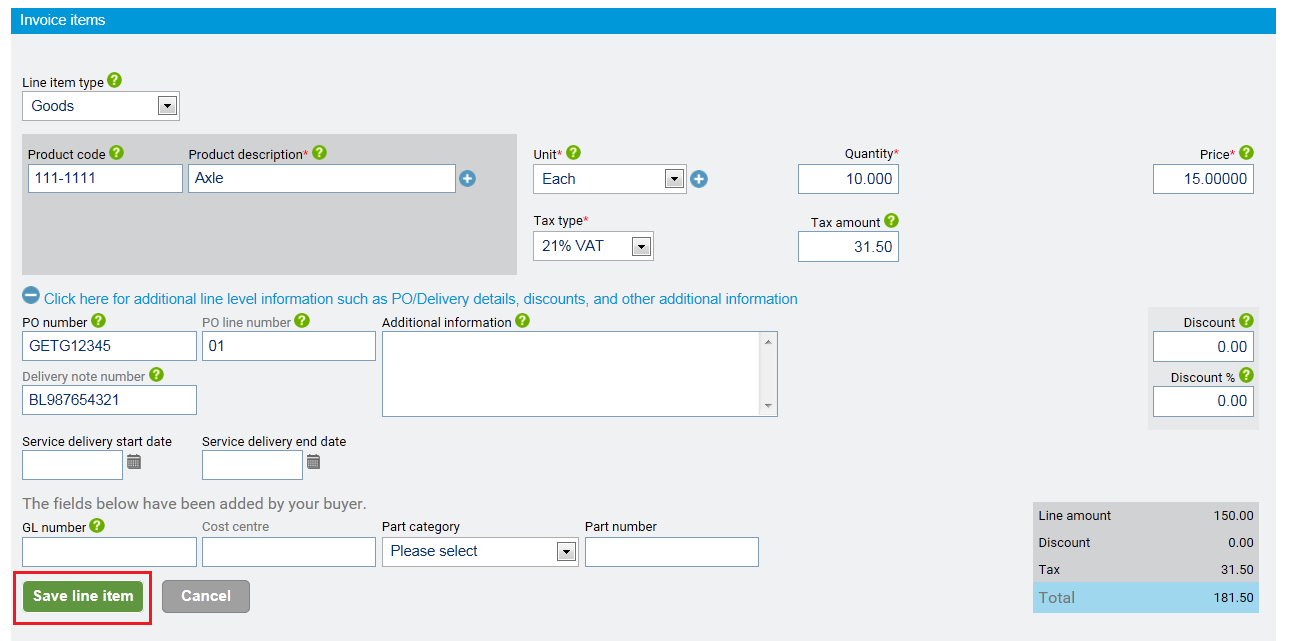 Enter line items – Edit or delete the line
The saved line can still be edited or deleted with the two icons on the right of the saved line. 

The ‘pen/paper’ icon is edit, the ‘x’ icon is delete
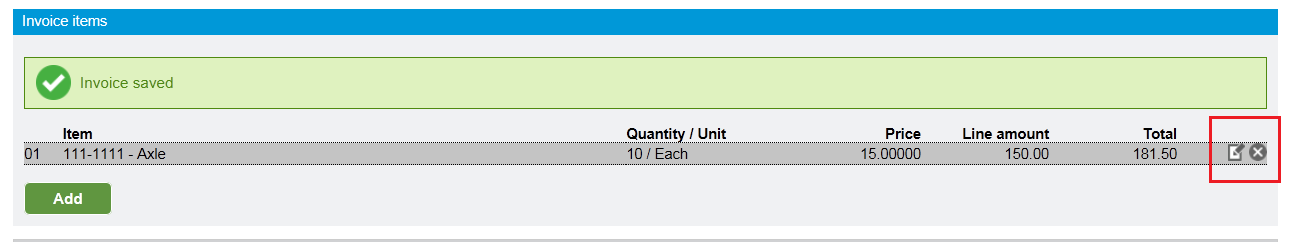 Enter line items – Add a new line
Click on the ‘Add’ icon to enter an additional line for the invoice. 
There is no limit to the number of lines that may be entered but we recommend single line invoices to avoid delays to payment caused by one or two lines being investigated.
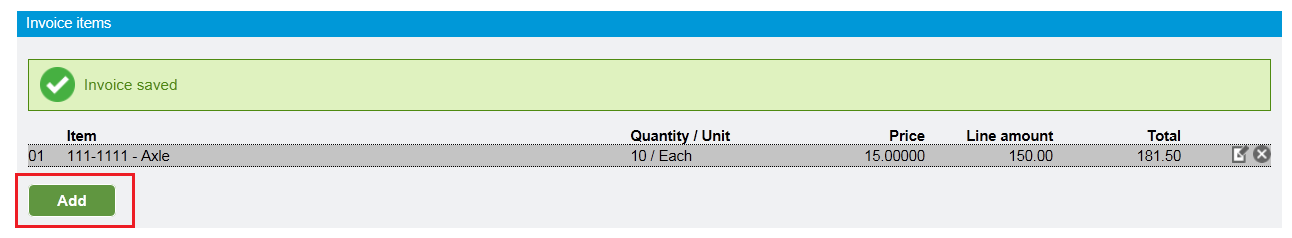 Enter line items – Special charges
Special charges may be entered on additional invoice lines. Choose from the ‘Line item type’  Special Charge. This will change the layout of the page as required for entering special charges.
It is not possible to send an invoice for a special charge only. 
The special charge must always be accompanied by a goods line.
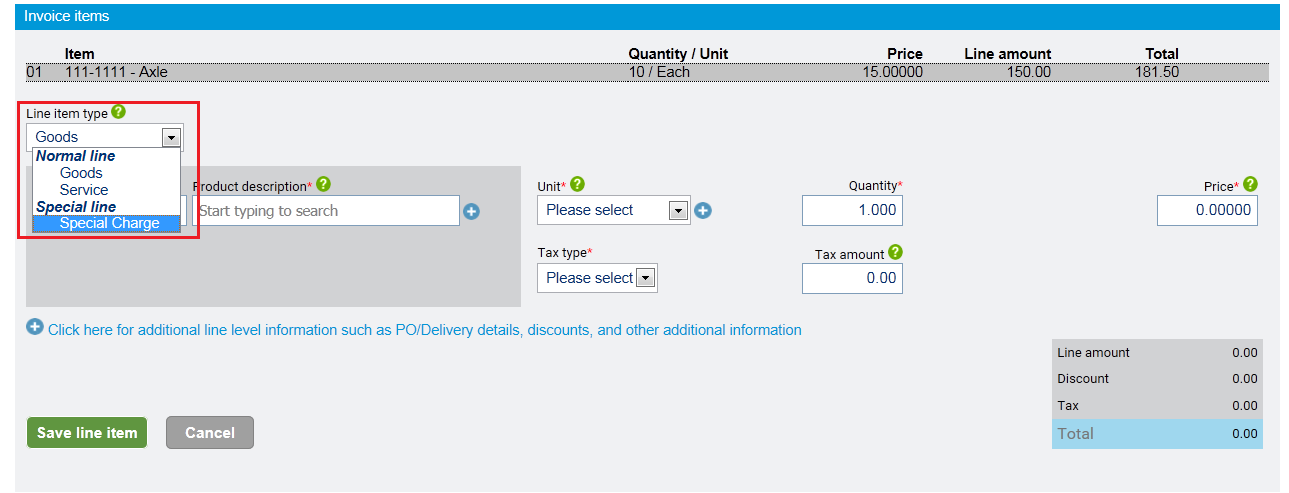 Enter line items – Special charges: description
Choose from the ‘Description’ drop down box the reason for the special charge.
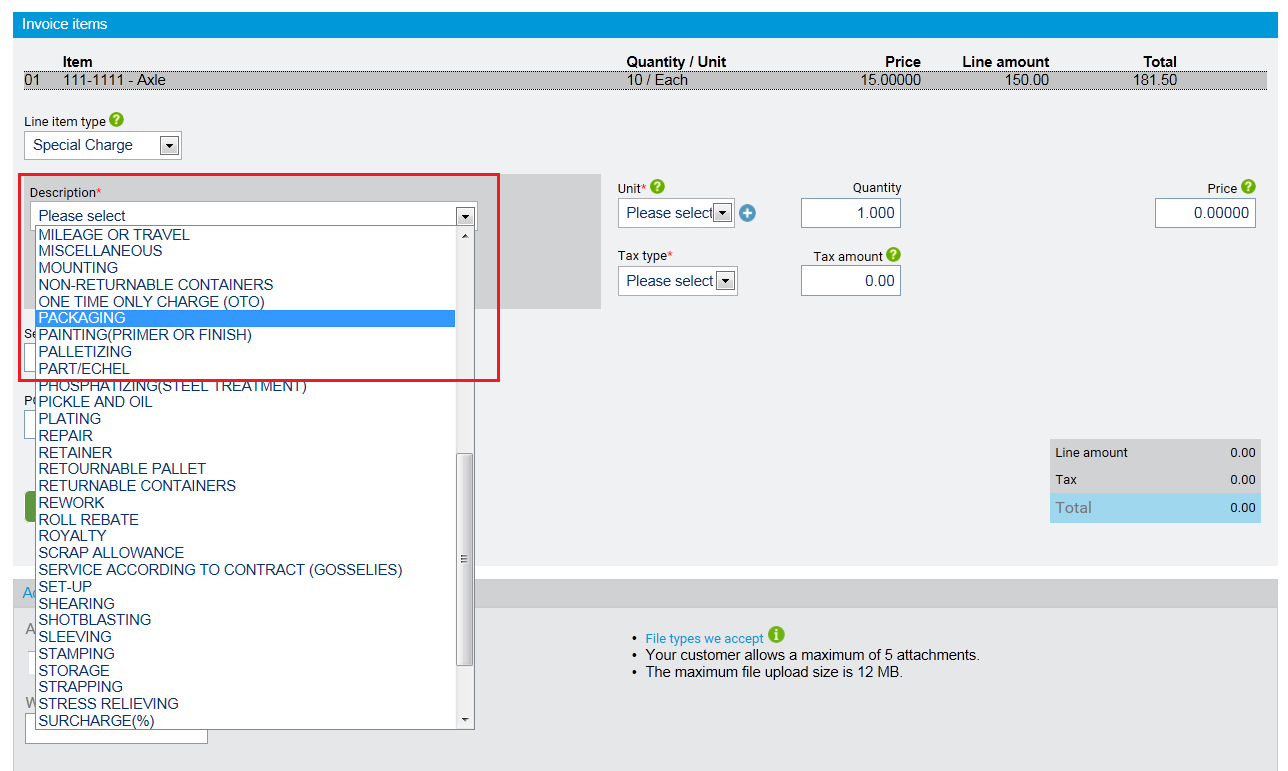 Enter line items – Special charges: unit of measure
Choose the unit of measurement for the special charge from the ‘Unit’ drop down box. If you are unsure of the correct unit of measurement check the order you received. Also refer to the Tungsten-Caterpillar UOM list provided (appended) in case descriptions differ slightly.
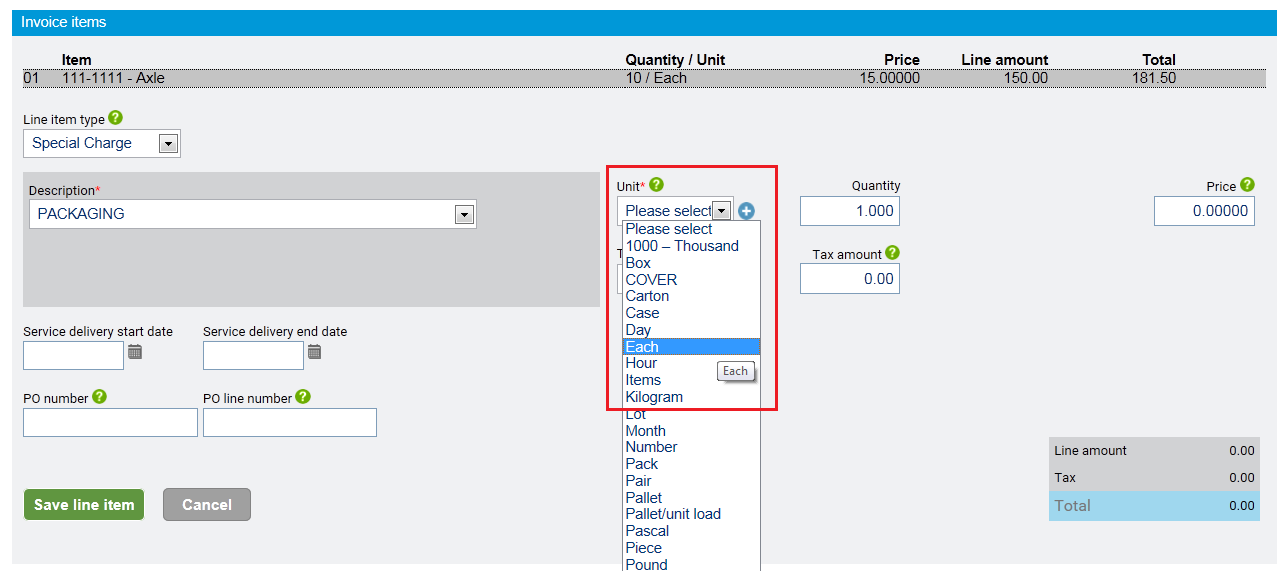 Enter line items – Special charges: qty and unit price
Enter a value in the ‘Quantity’ box
Enter the unit price of the special charge into the ‘Price’ box
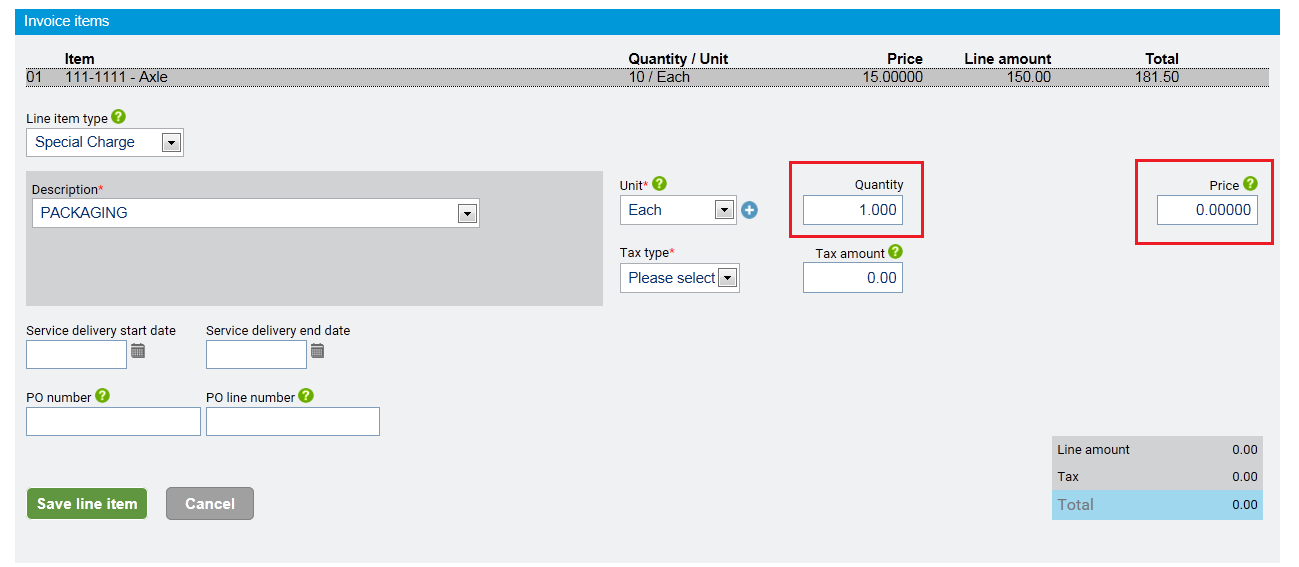 Enter line items – Special charges: VAT rate
Choose the VAT rate from the ‘Tax type’ drop down box
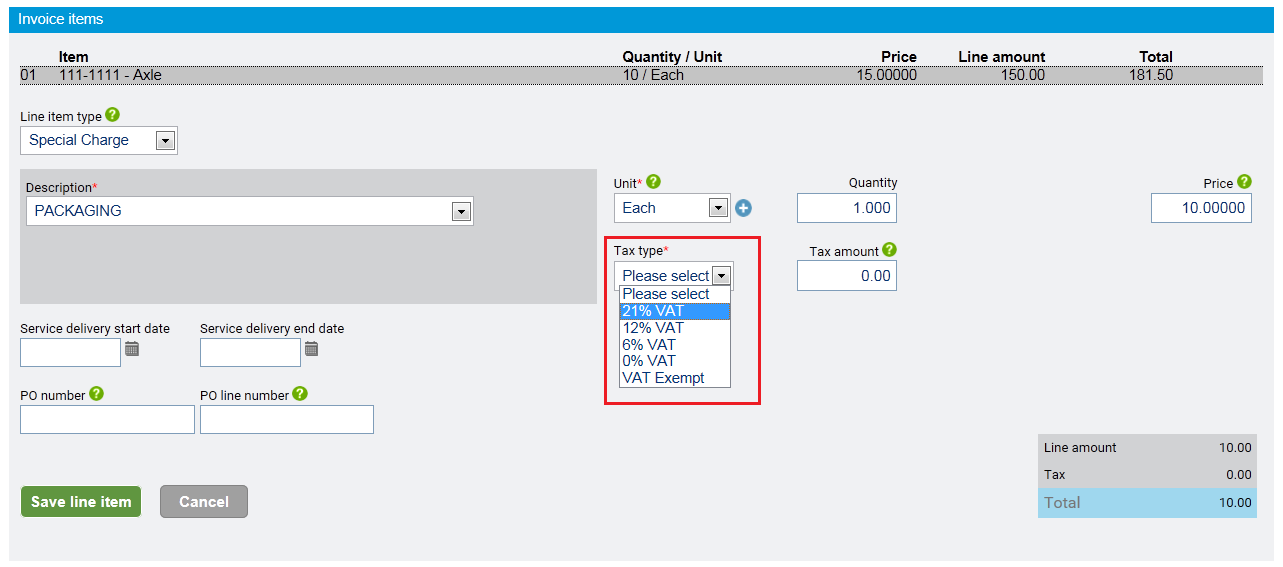 Enter line items – Special charges: PO number and PO item number
Enter the Caterpillar order number in the ‘PO number’ box. 
(always 3/4 letter prefix and 5 numbers, eg BAB 12345 or GETG12345 or FAFE12345)
The Caterpillar order number sequence or item number should go in the ‘PO line number’ box
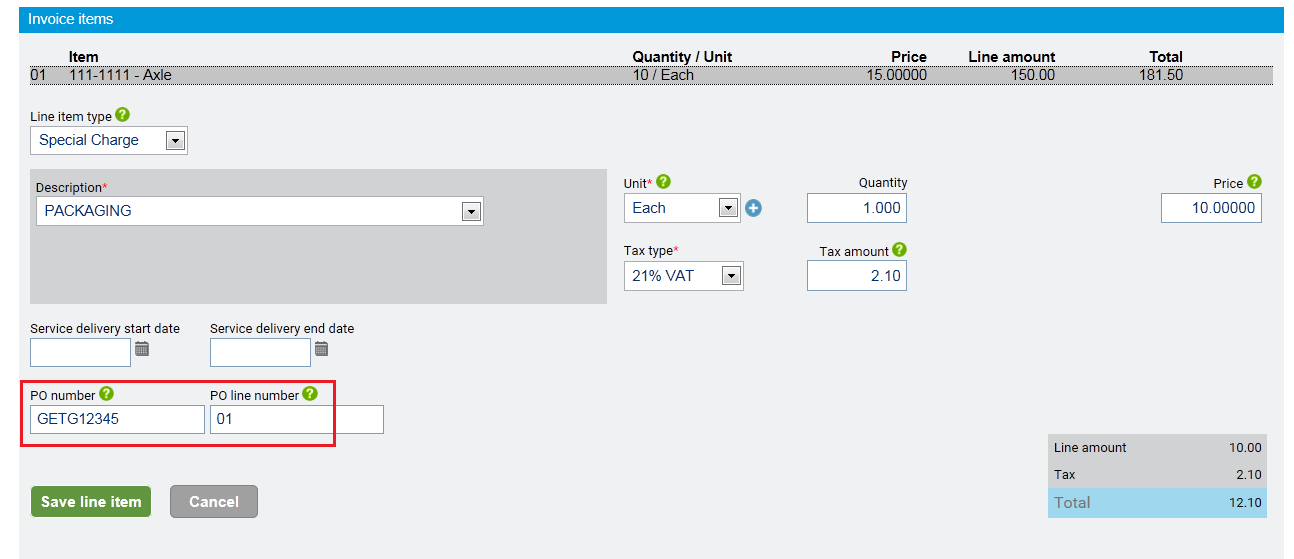 Enter line items – Special charges: save the line
Click on the ‘Save line item’ icon to complete the entry of the special charge line
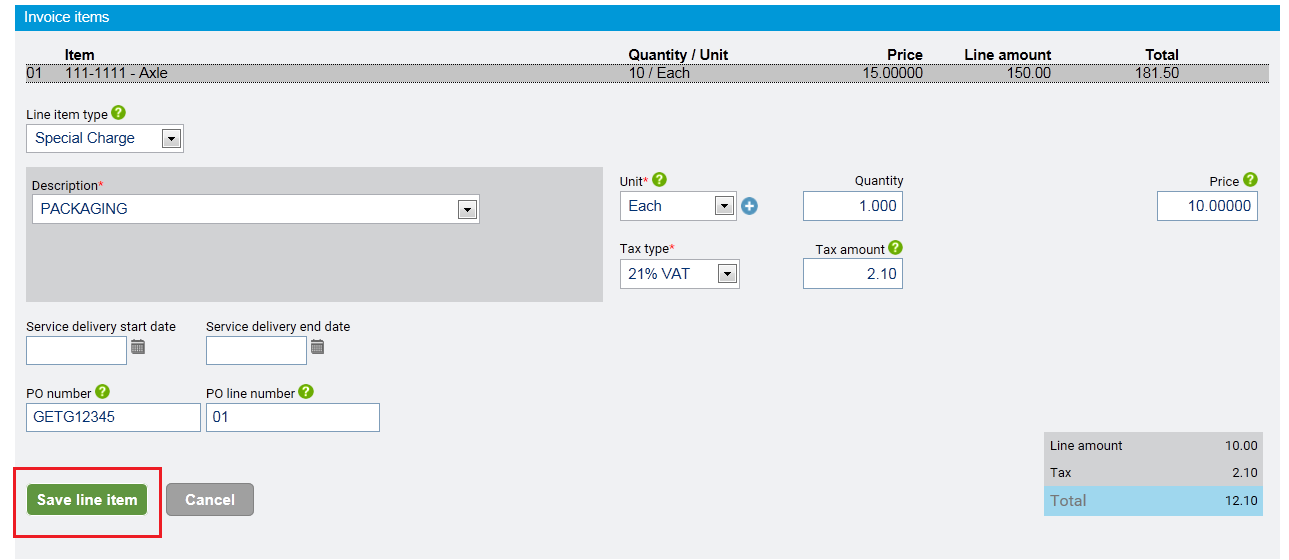 Additional information– VAT exchange rate
When the invoice currency chosen is different to your company’s domestic currency the currency exchange rate must be entered
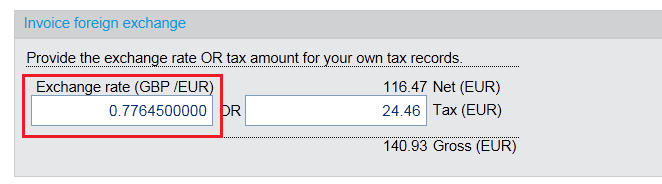 Additional information– attachments
Attachments may be added for invoices by clicking on the ‘Select and upload’ icon. These attachments will not be forwarded to Caterpillar who will have to download any attachments manually
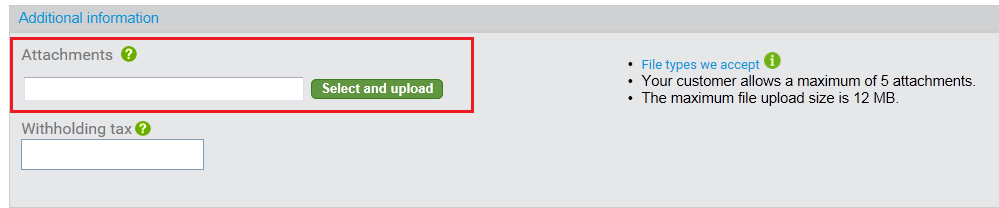 Submit the invoice
Once you have reviewed the invoice and are satisfied it is correct submit the invoice by clicking on the ‘Send’ icon
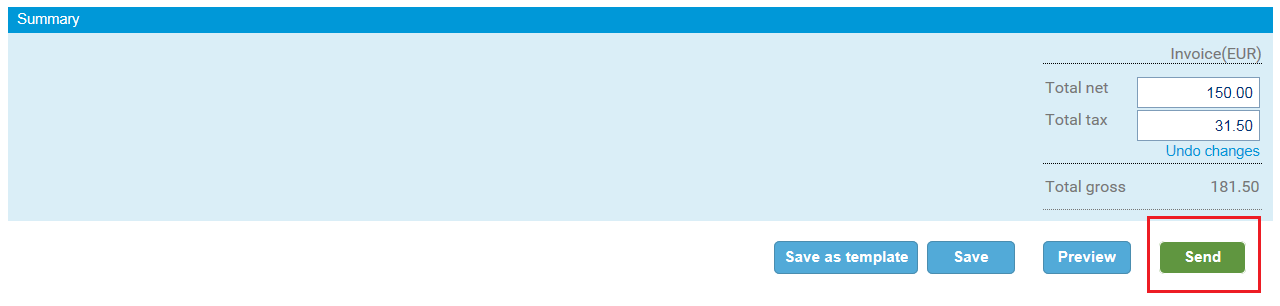 Additional information– Save invoice as template
Invoice entered can be saved as a template and used again after changing the invoice number
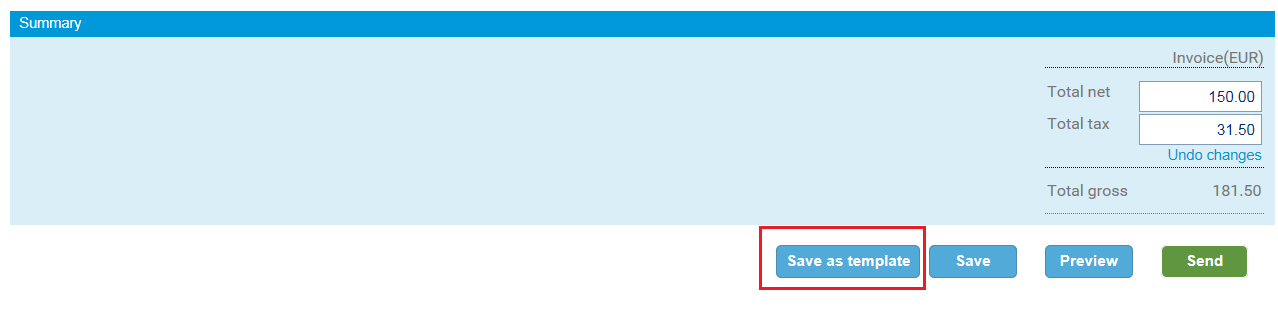 Enter a name for the template and click on the ‘Save’ icon
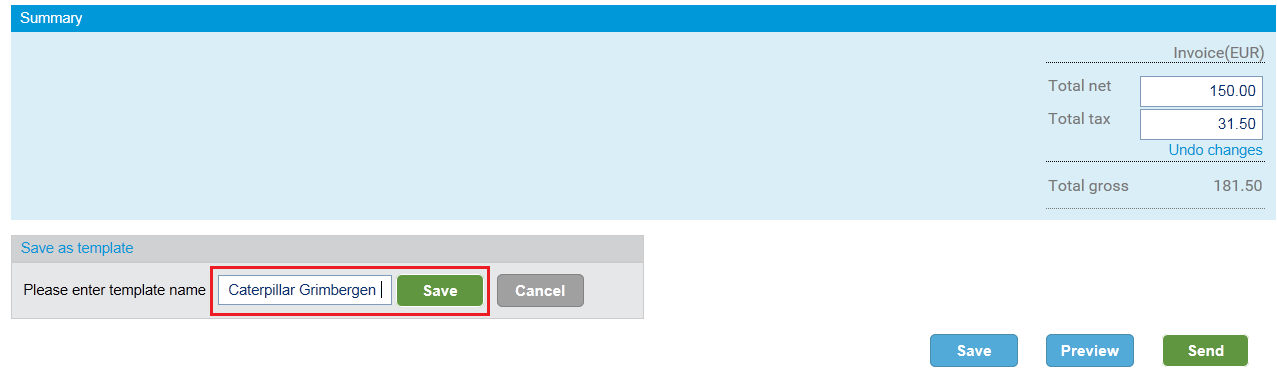 Additional information– Using a saved invoice template
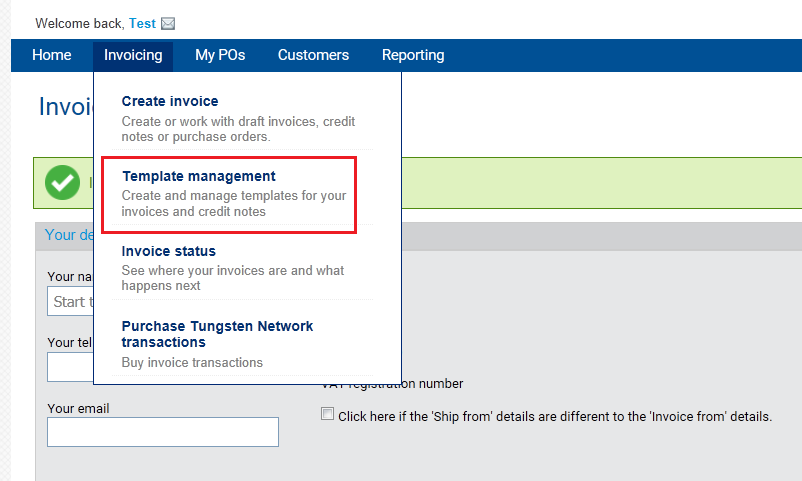 From the ‘Invoicing’ menu select ‘Template management’
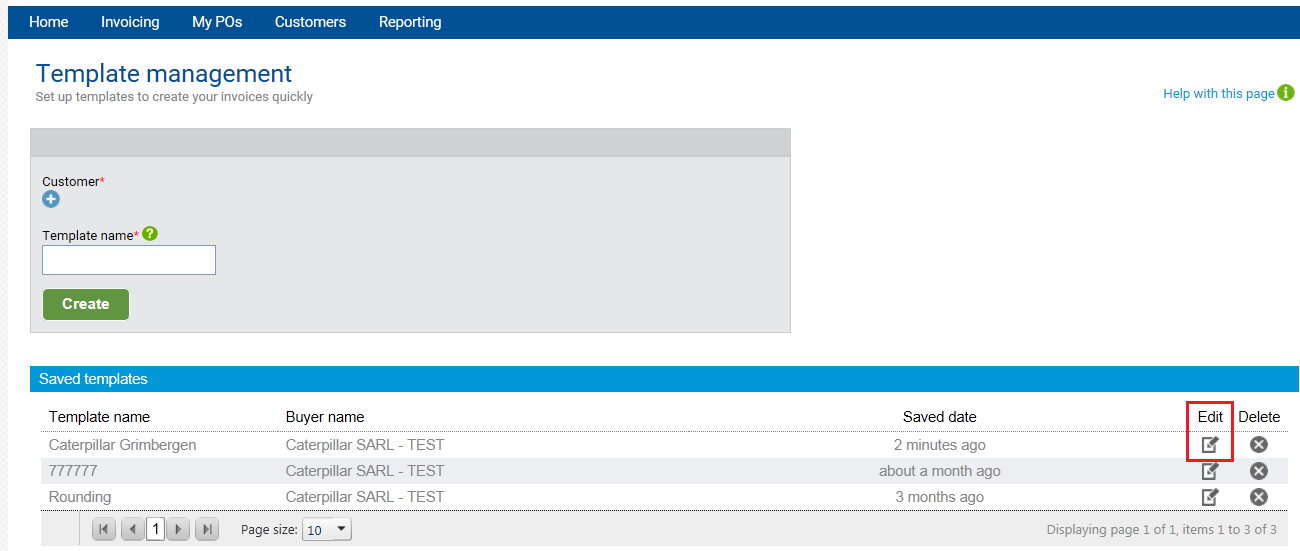 Choose from the list of saved templates. To use click on the ‘Edit’ icon
Additional information– Using a saved invoice template
Scroll to the bottom of the invoice and click on the ‘Use template now’ icon
Additional information– attachments
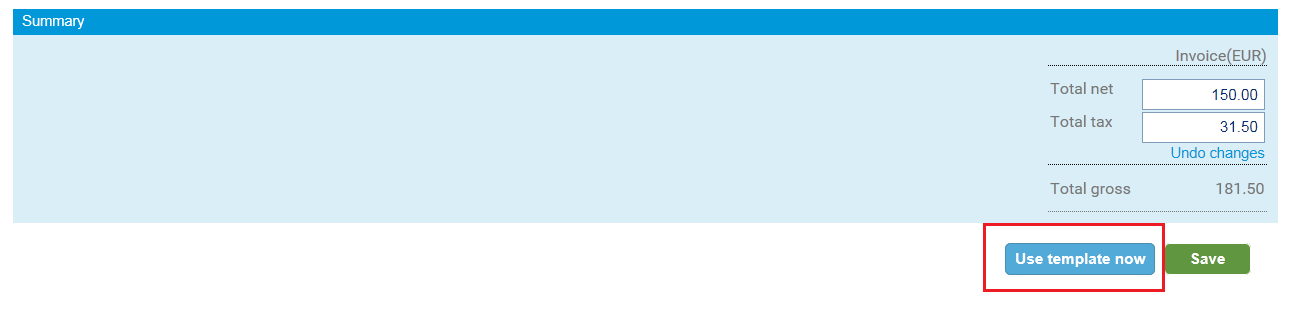 Provide an invoice number and click on the ‘Create an invoice’ icon
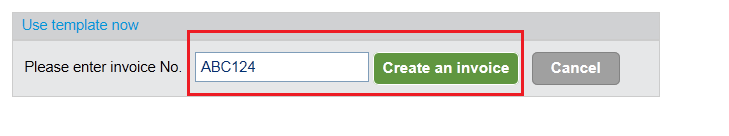 Additional information– Company details
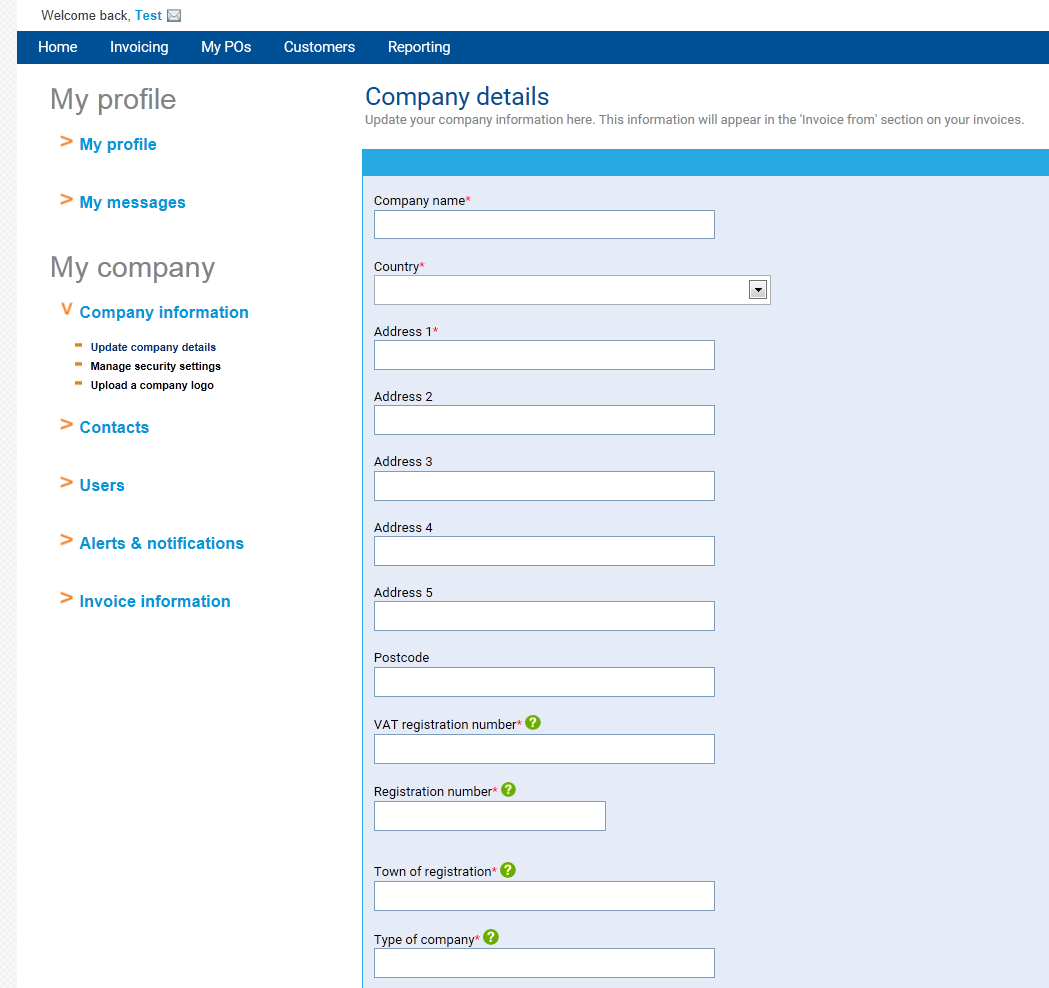 When updating any of your company information on the Tungsten Portal please inform:
E-invoicing@cat.com 

We need to make sure this information matches our ERP system. If there are differences your invoice will reject.
Submitted invoice status - Delivered
When the invoice has been submitted by the Tungsten Network the status will change to ‘Delivered’
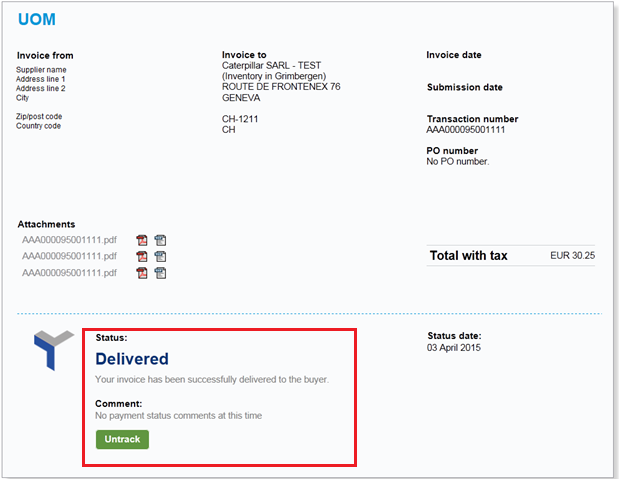 Submitted invoice status - Failed
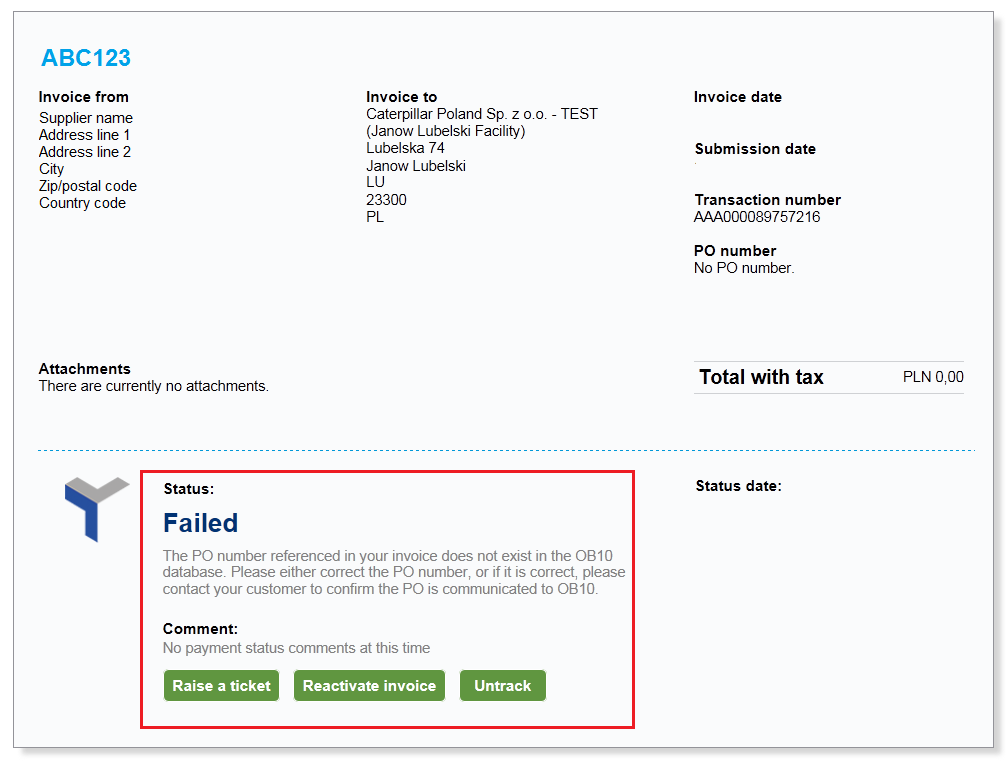 If the invoice does not pass Tungsten’s validation checks the status will change to ‘Failed’
Failed invoices can be edited and resubmitted (or deleted) at any time. Notification of a failed invoice will be sent to you by Tungsten.
Submitted invoice status - Rejected
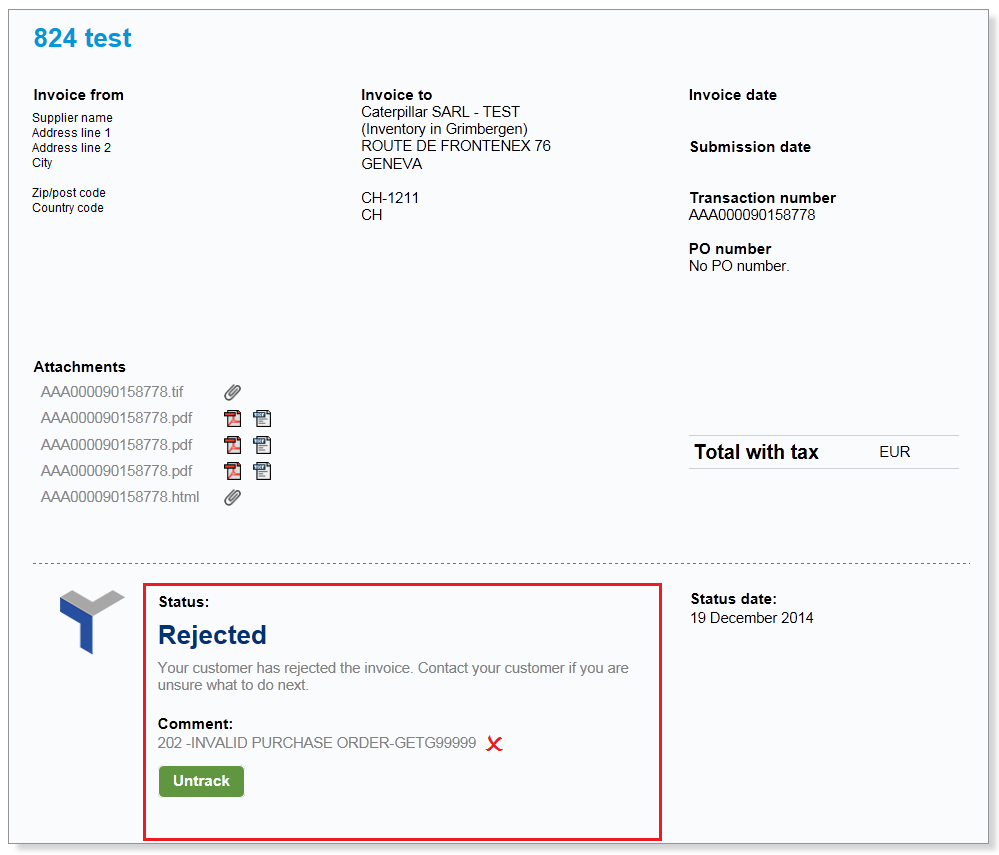 If an invoice sent to the Caterpillar ERP system and found to contain errors the invoice will be rejected. The rejection reason will be displayed below this status indicator.
This invoice must be resubmitted correctly using a different invoice number. (add an ‘A’ at the end, eg invoice ABC123a, instead of ABC123)
Additional information– reference files
This attached file contains a list of the ‘Units of measure’ codes and ‘Special charge’ (additional charges) codes
Who to contact: Tungsten
For Tungsten Portal issues a ticket can be raised with Tungsten Support Team using the highlighted link
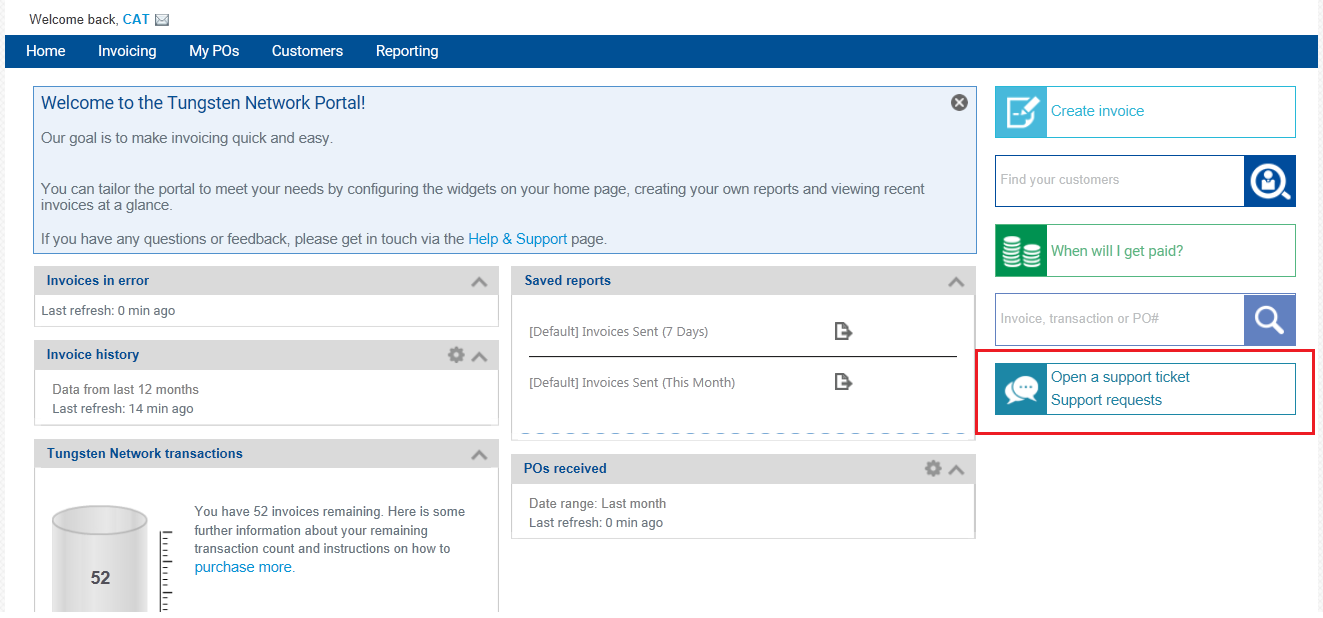 Who to contact: Caterpillar
If you have a query about rejection reasons or any general enquiry regarding the process please send an email to Caterpillar E-invoicing team
Caterpillar EAME 
e-Invoicing Support
e-invoicing@cat.com